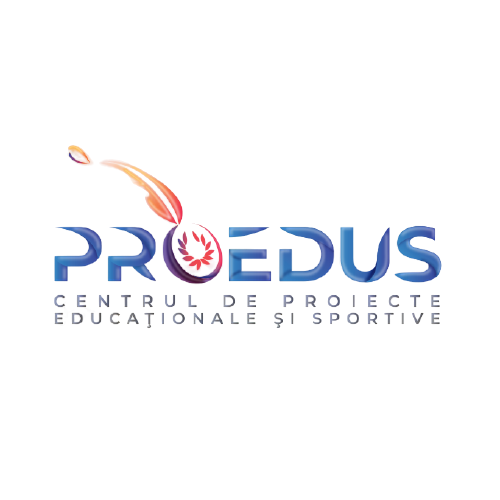 Tabere Tematice la Costinești
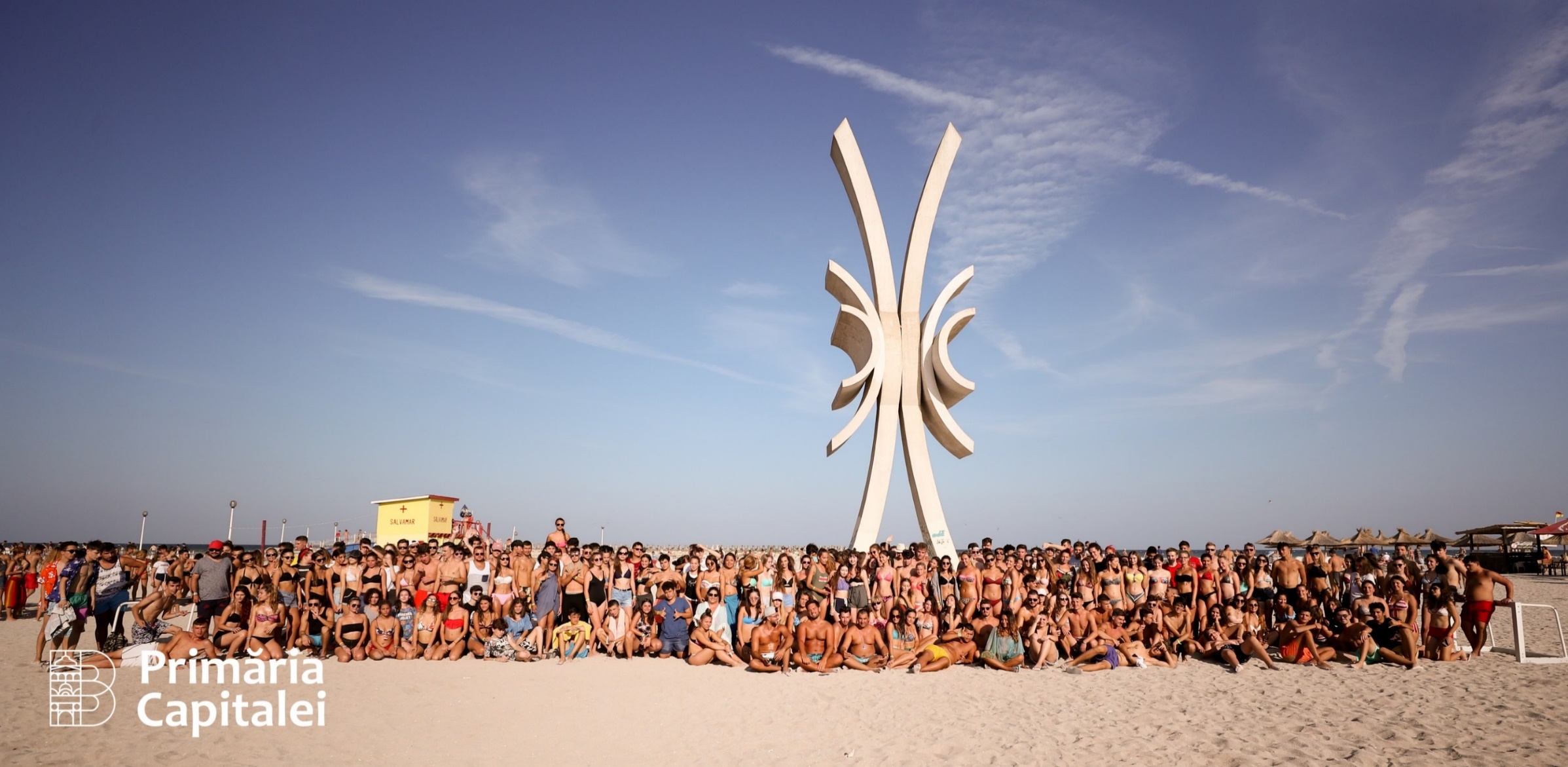 Date generale – Tabere Tematice la Costinești
2016
2019
PROEDUS
Descriere
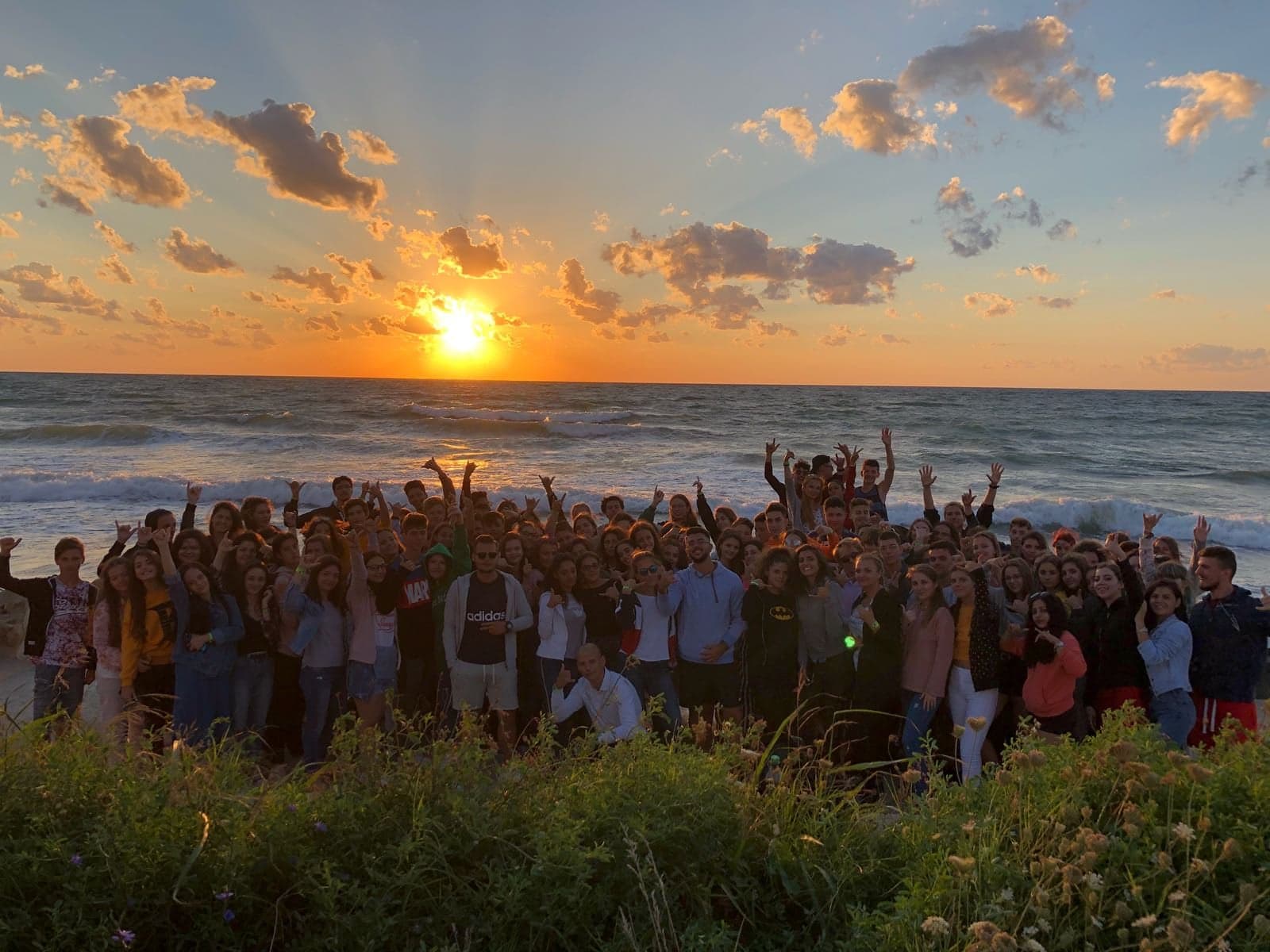 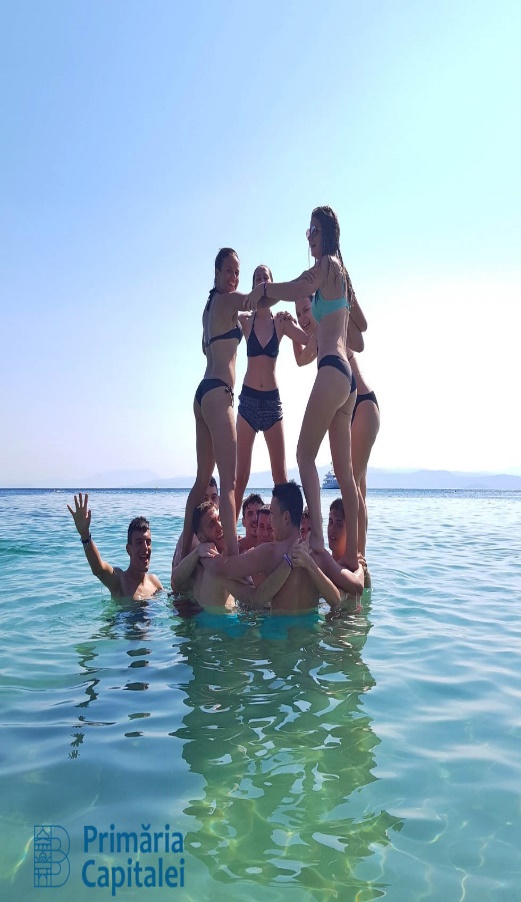 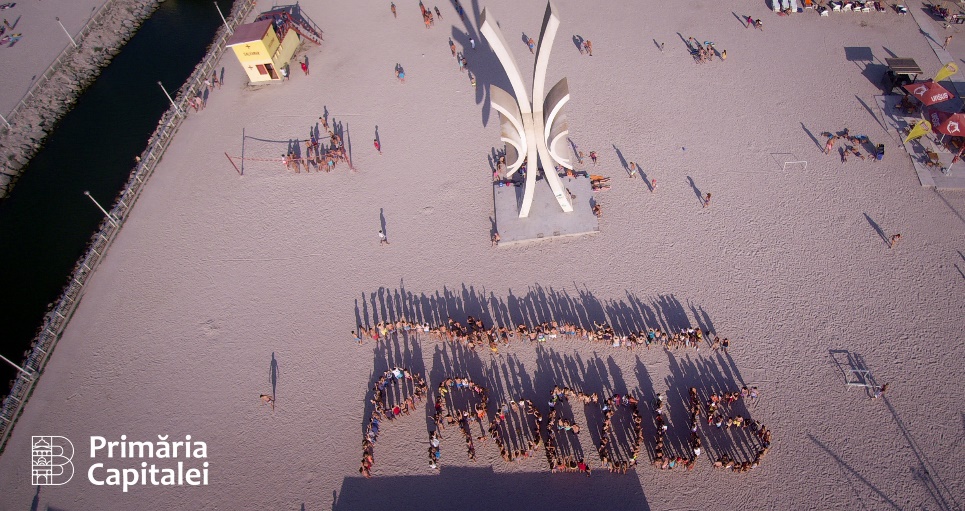 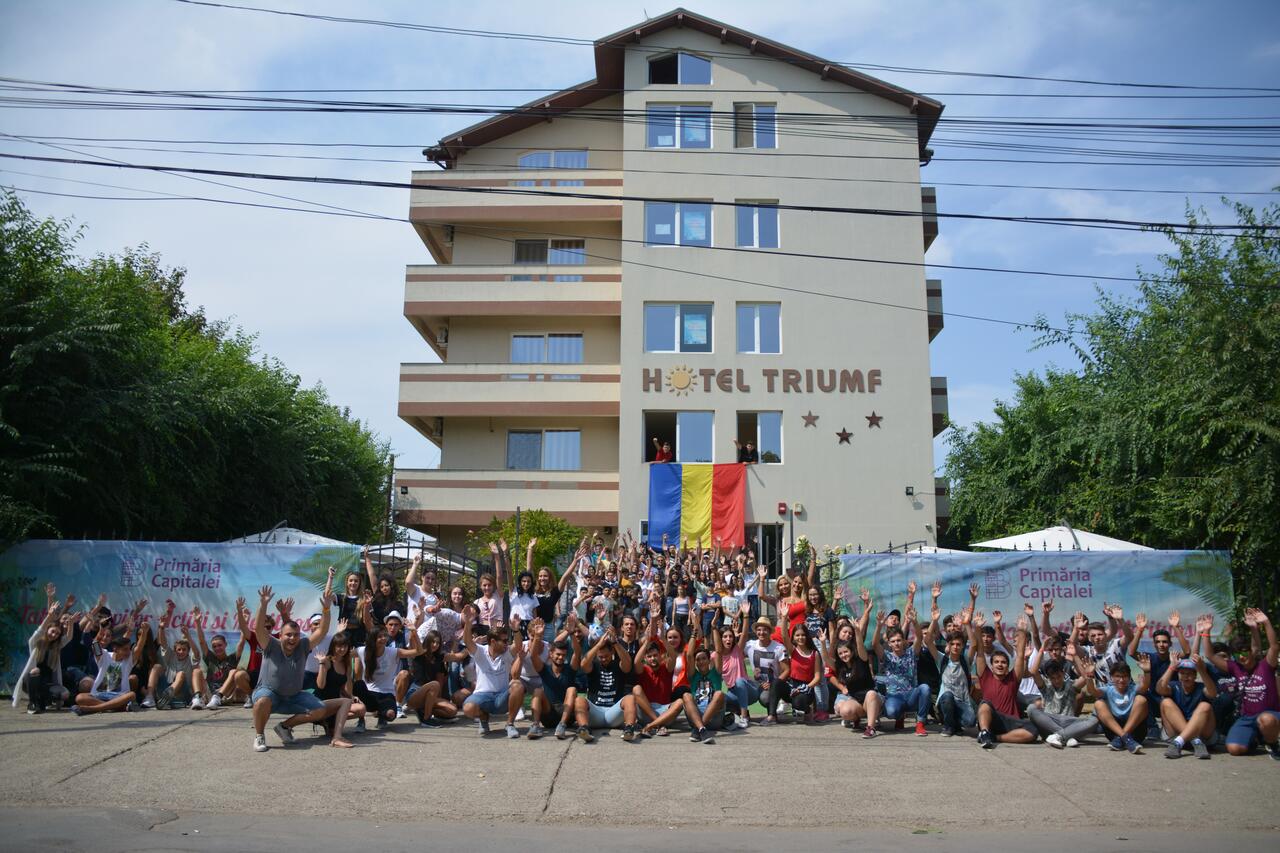 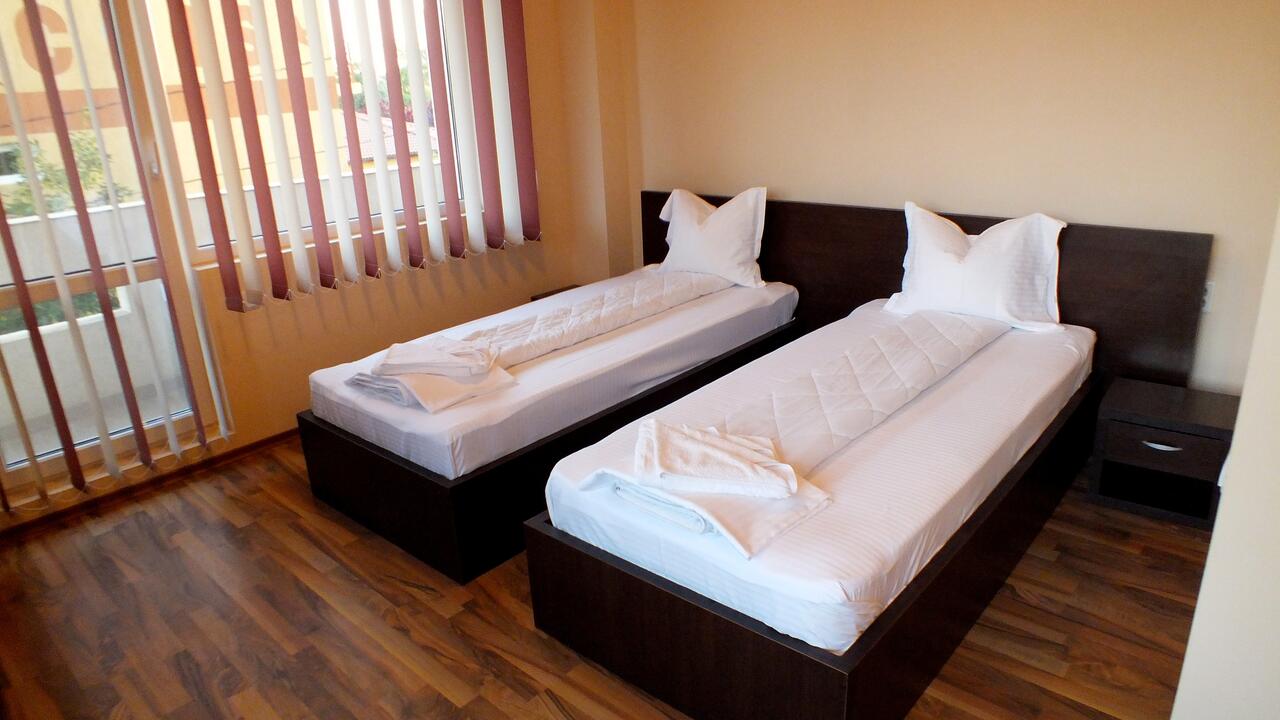 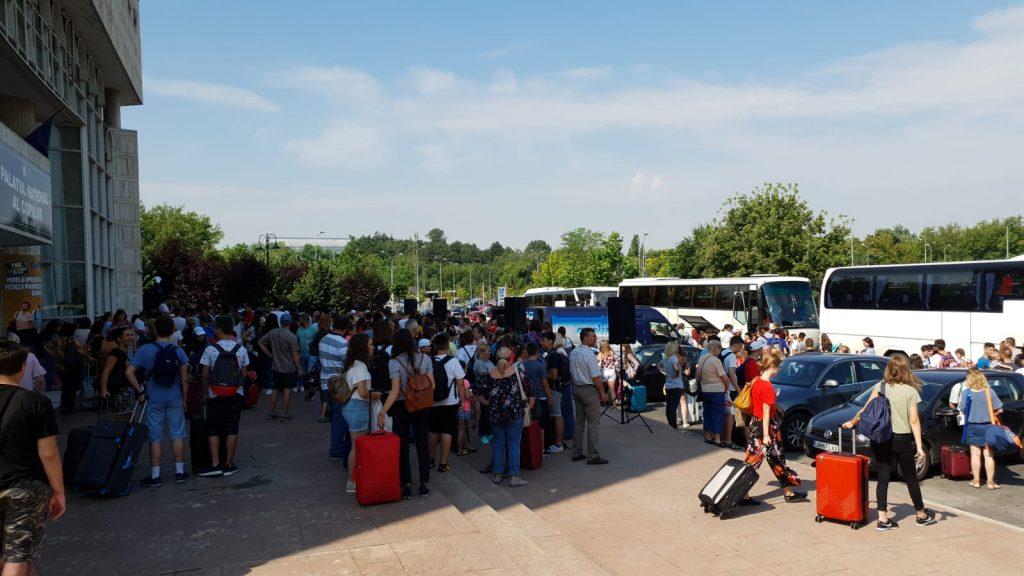 Tipuri de activitati
Workshop-uri și cursuri de formare cu formatori acreditați
Activități sportiv-recreative
Tipuri de activități
PROEDUS
Activități cultural artistice
Concursuri și competiții
Jocuri educative & sociale
Cursuri de formare și grupe de lucru susținute de formatori acreditați pe diferite teme de interes educațional și social, precum:
S
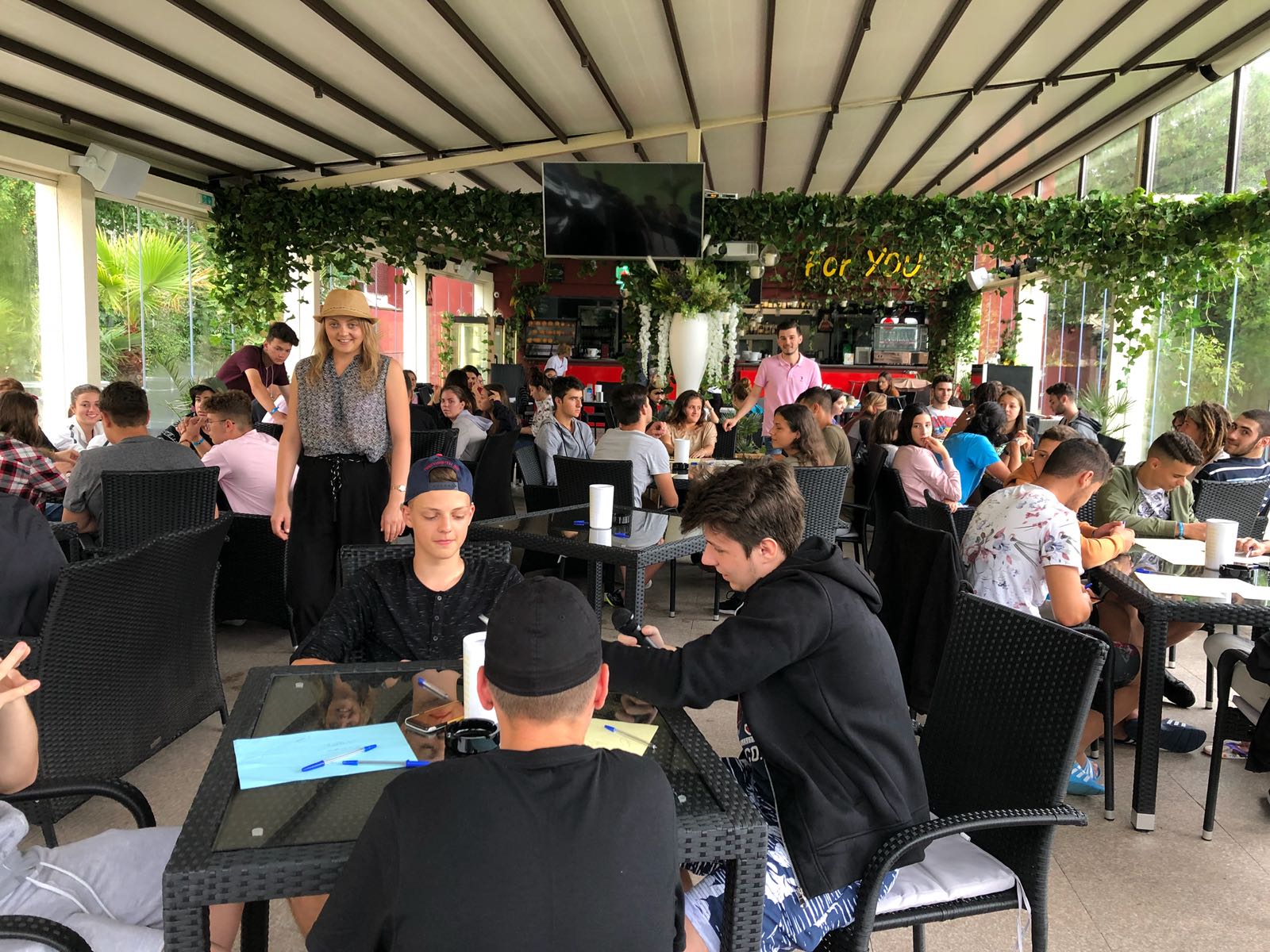 Protecția Mediului și Ecologizare
Revoluții Științifice
Orientare și Tehnici de Supraviețuire
Educație Financiară și Antreprenoriat
PROEDUS
Dezvoltare Cultural Artistică
Universul Multimedia și IT
Sport și stil de viață sănatos
Workshop-uri, ateliere de creție și obiective de învățare
Team-Work and 
Team-Challenge
Accentul este pus pe modul în care fiecare participant contribuie la  identificarea soluțiilor. Activitățile sunt excelente pentru dezvoltarea tuturor abilităților necesare pentru a lucra eficient într-o echipă, indiferent de rol, context, co-echipieri sau perioadă.
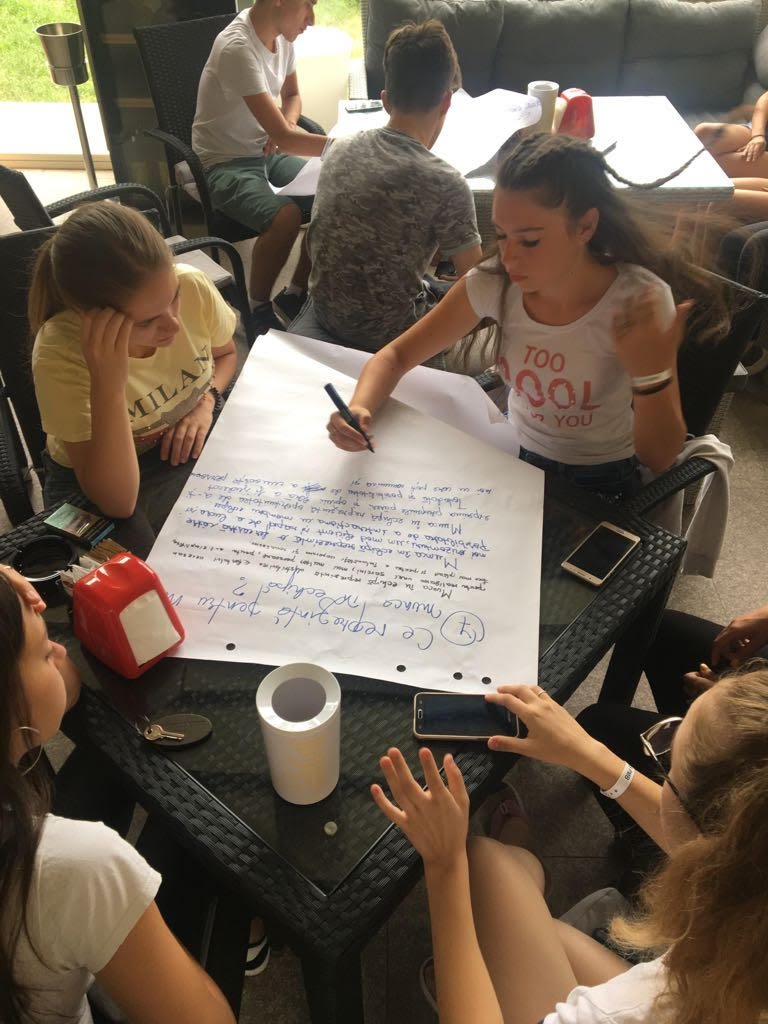 Fie că e vorba de conducerea unei companii, o echipă sportivă sau o echipă de lucru, la un moment dat în viața vom avea toți nevoie de abilitățile necesare pentru a prelua controlul. Prin activități diverse și scenarii diferite, identificăm ceea ce face ca un tânăr, să crească a fi un mare lider.
Leadership
PROEDUS
Stimularea inițiativei, deși poate părea similară cu provocarea echipei, este de fapt foarte diferită. În timp ce activitățile de dezvoltare a echipei se concentrează pe funcțiile echipei și leadership, dezvoltarea inițiativei se concentrează pe gândirea laterală.
Inițiativă
Comunicare
Comunicarea este cheia relațiilor pozitive și semnificative în toate domeniile vieții noastre - acasă, școală, facultate și carieră. Predăm câteva instrumente puternice ce contribuie la realizarea unei comunicări clare și constructive.
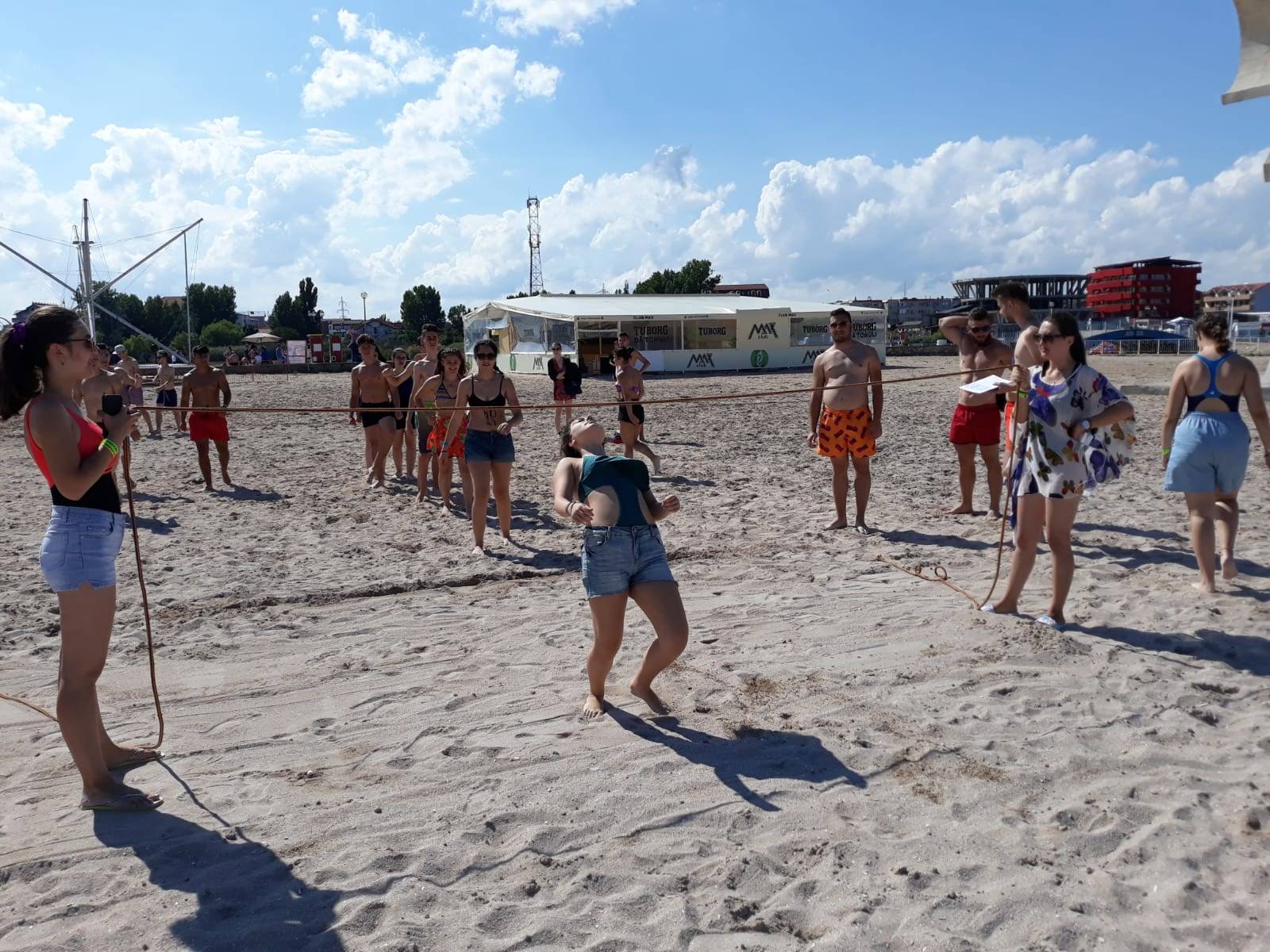 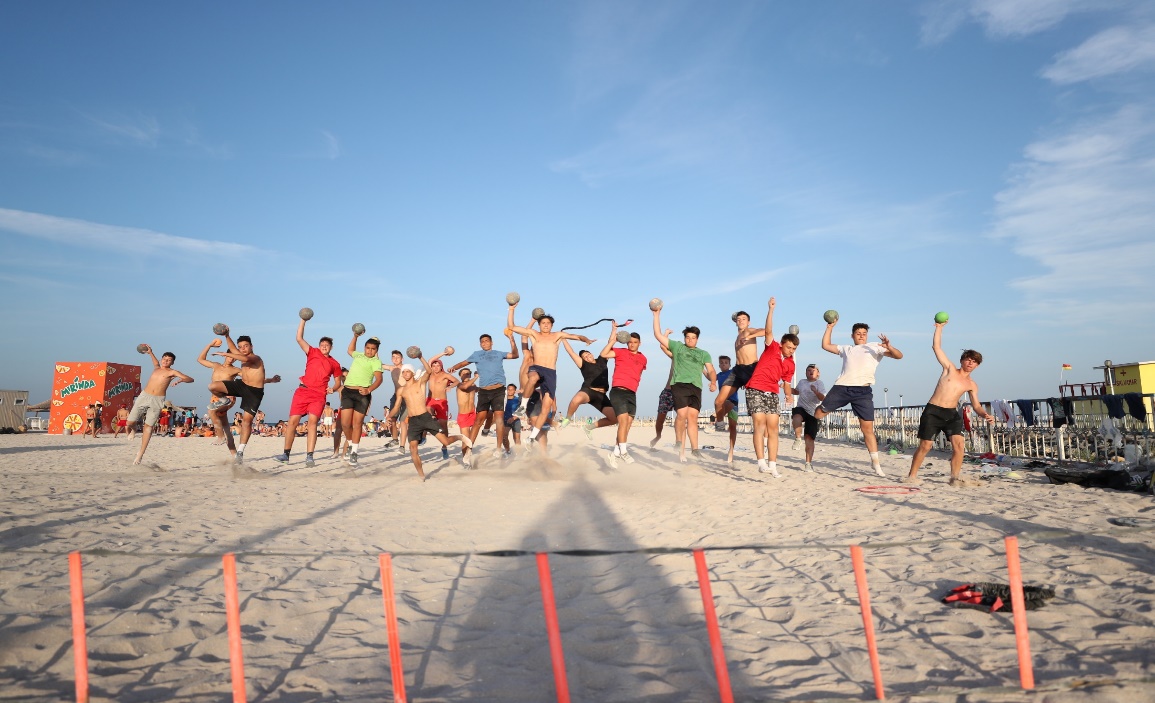 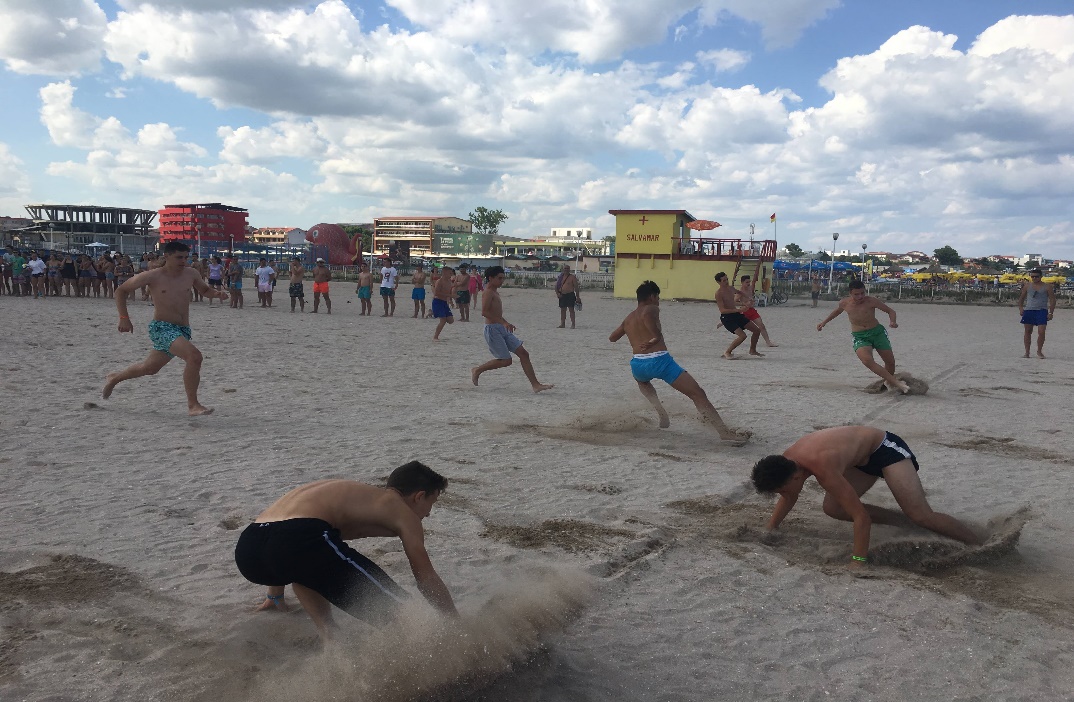 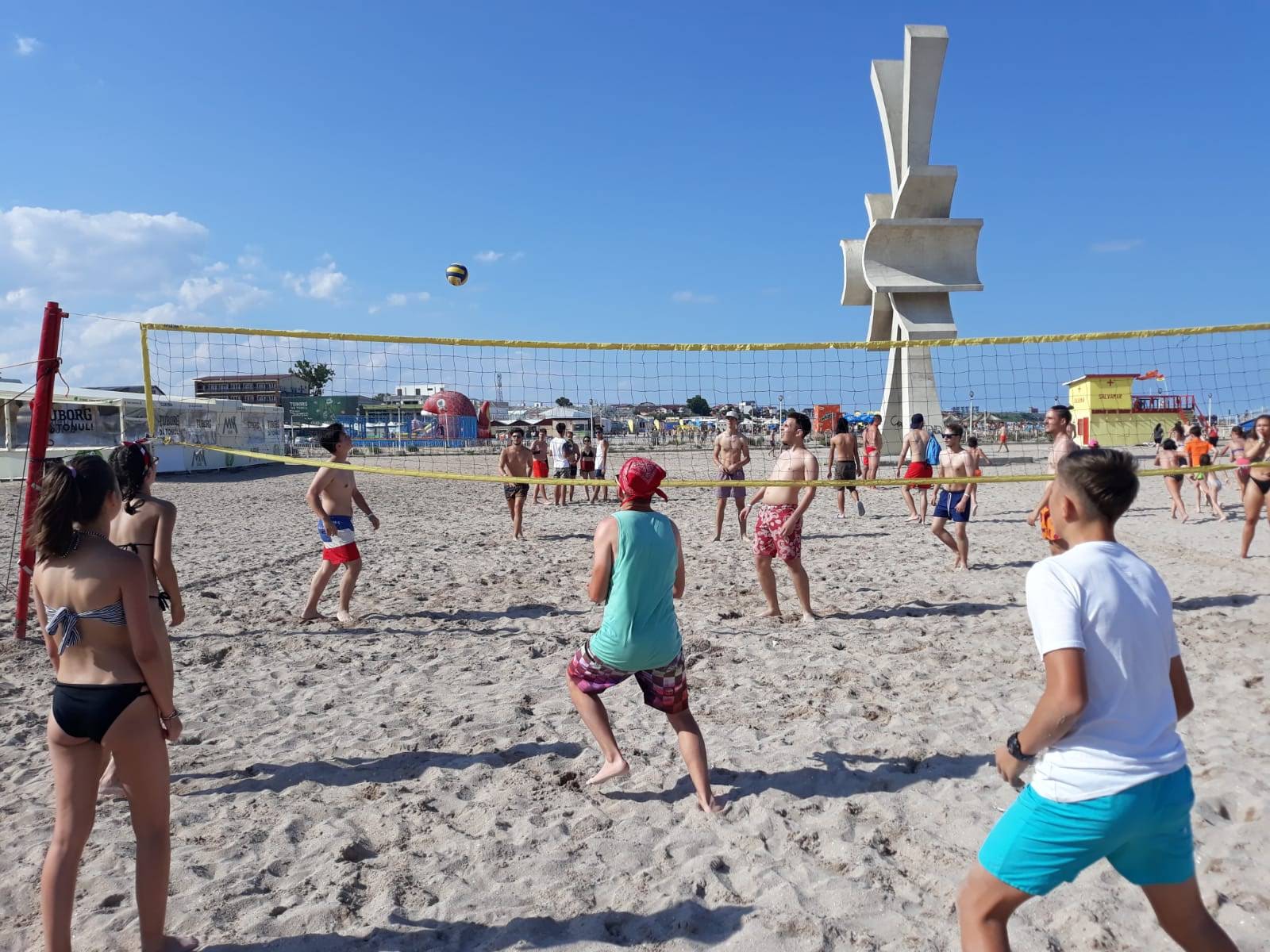 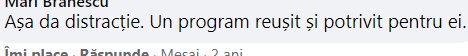 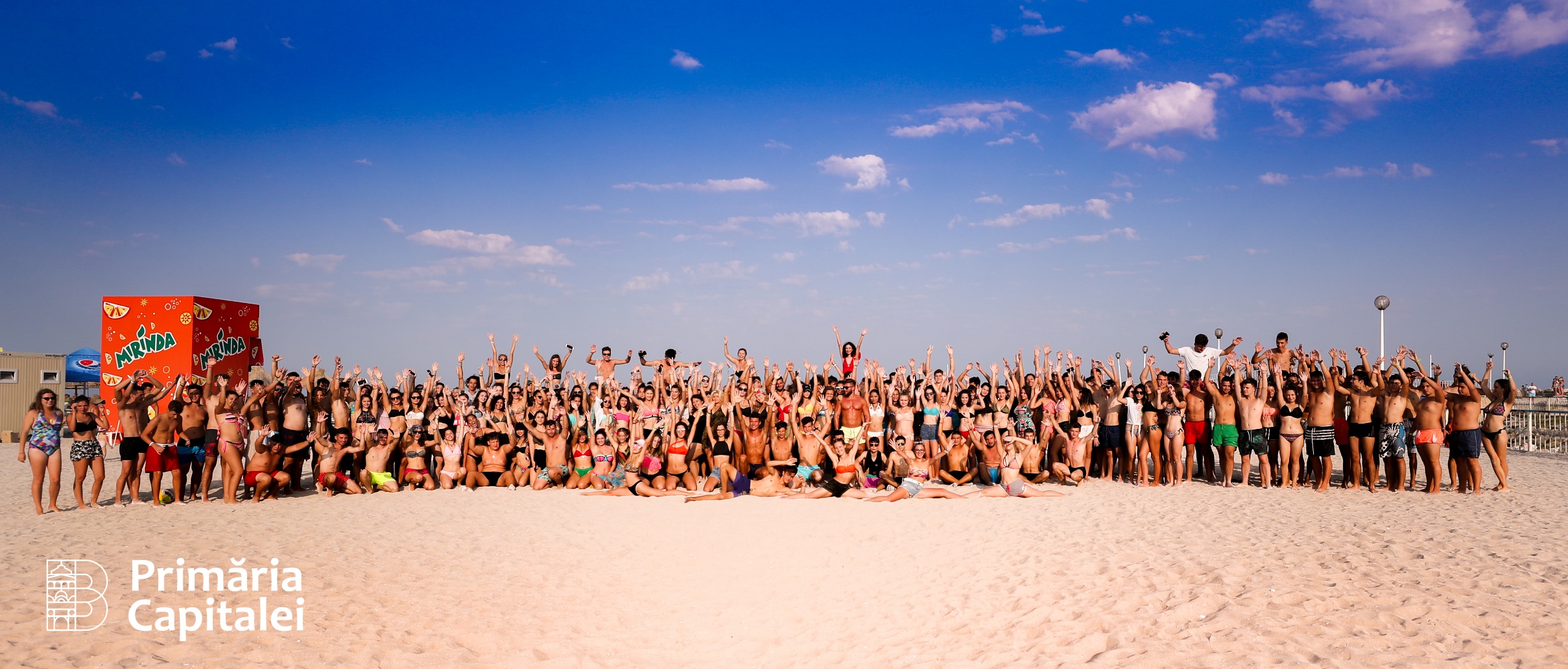 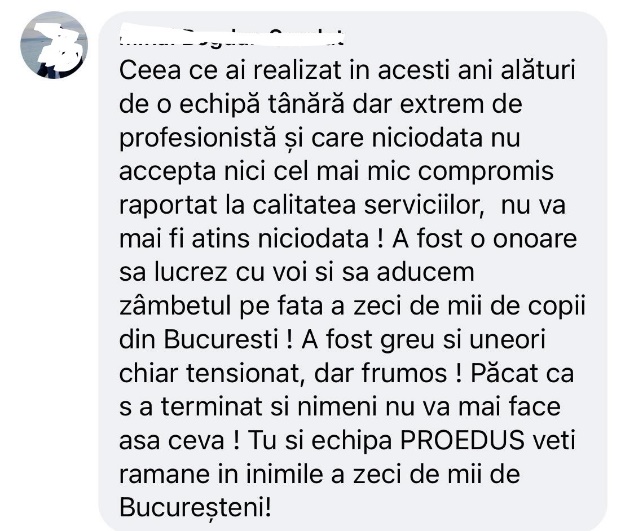 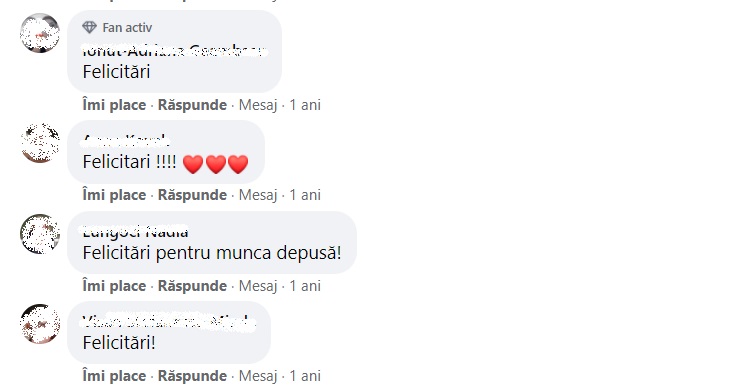 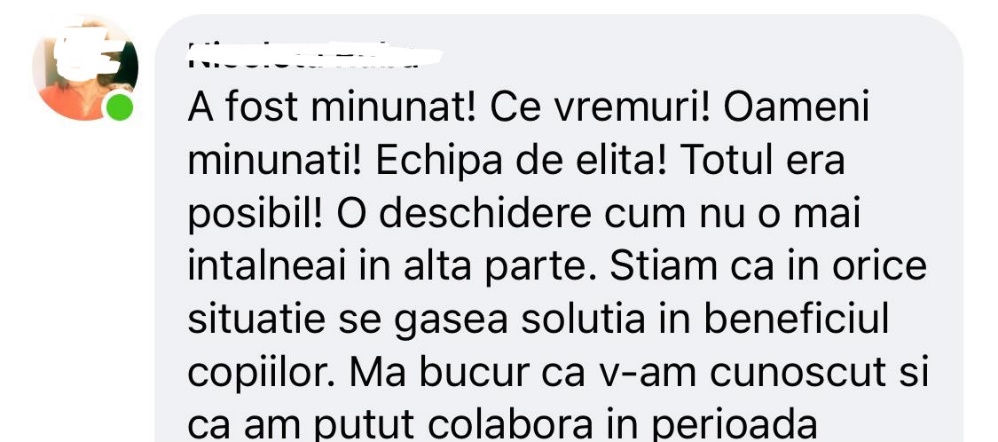